METAMODELO DE TRANSFORMACIÓN 30
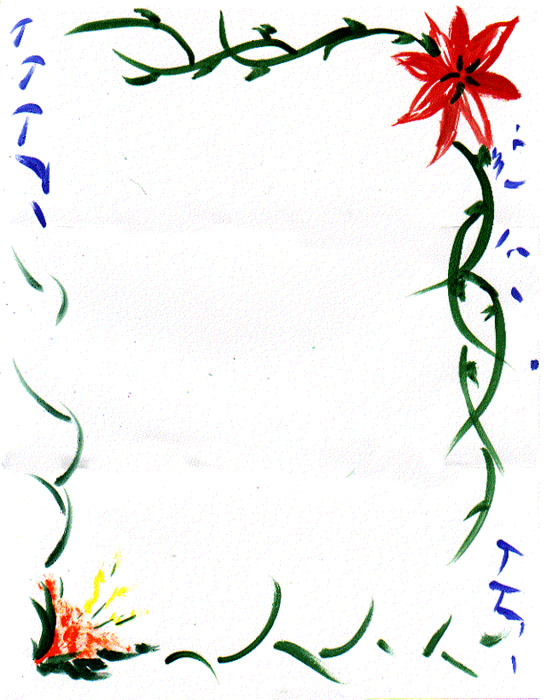 Entre Leire y Sebastián llevan en una caja 10 bloques de plastilina en una caja al aula de plástica y Lucia lleva en otra 5 bloques más . ¿Cuántos bloques de plastilina llevan en total?
OPERACIÓN:
   10
 +  5
   15
DATOS:

Leire y Sebastián  llevan 10 bloques.

Lucía lleva 5 bloques
SOLUCION:
Llevan en total 15 bloques de plastilina.